3.1 Cases and Form Factors:
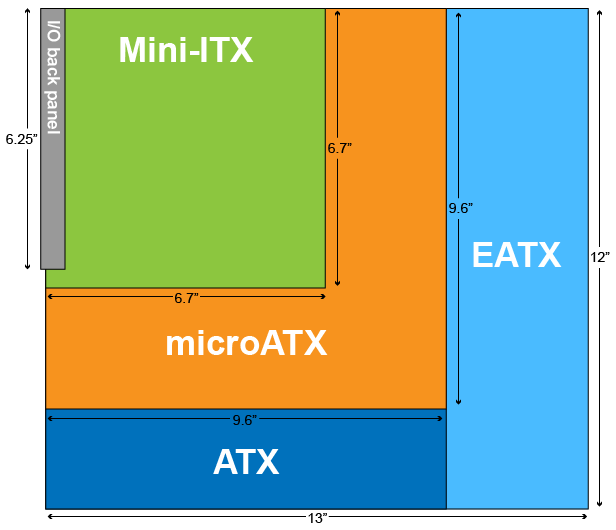 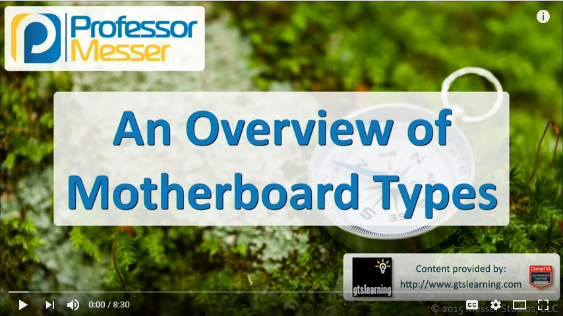 3.1 Motherboard Form Factors:
The following table describes the characteristics of the most common motherboard form factors:
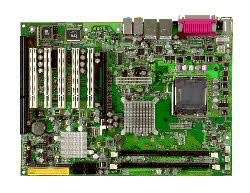 3.1 Motherboard Form Factors:
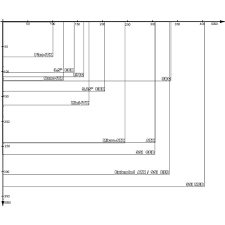 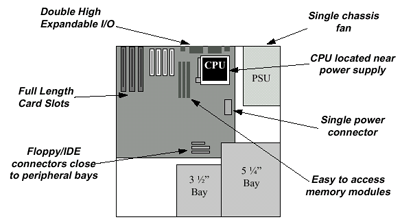 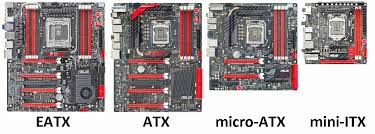 3.1 Motherboard Form Factors:
Below are the most common ATX variants and their unique characteristics:
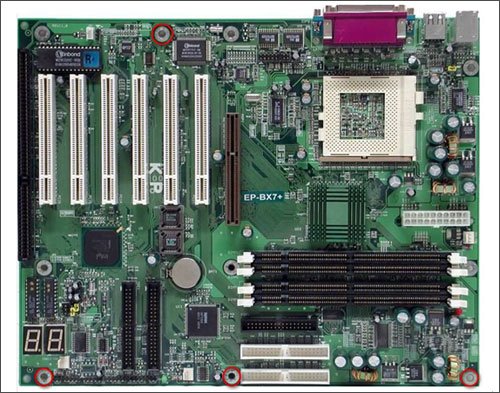 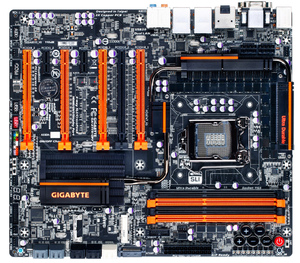 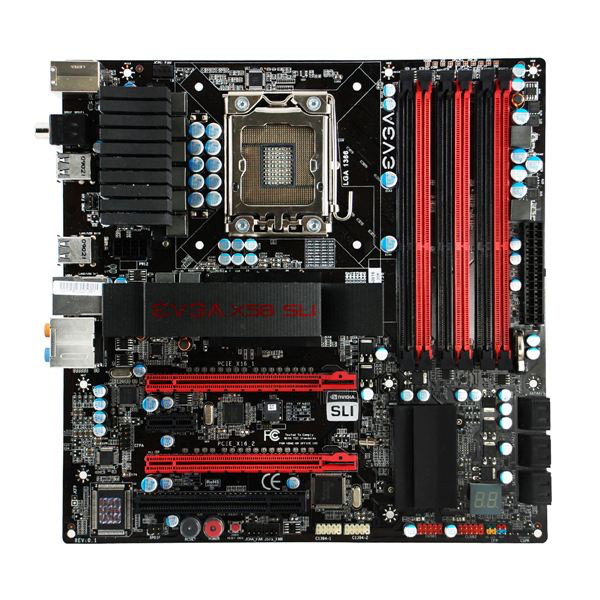 3.1 Motherboard Form Factors:
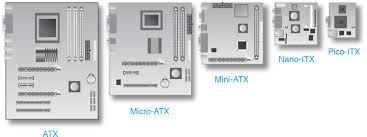 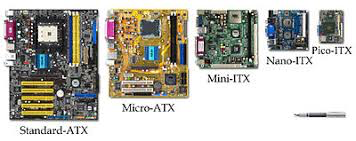 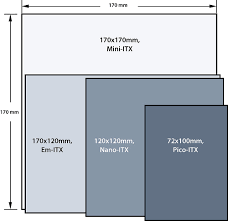 3.1 Motherboard Form Factors:
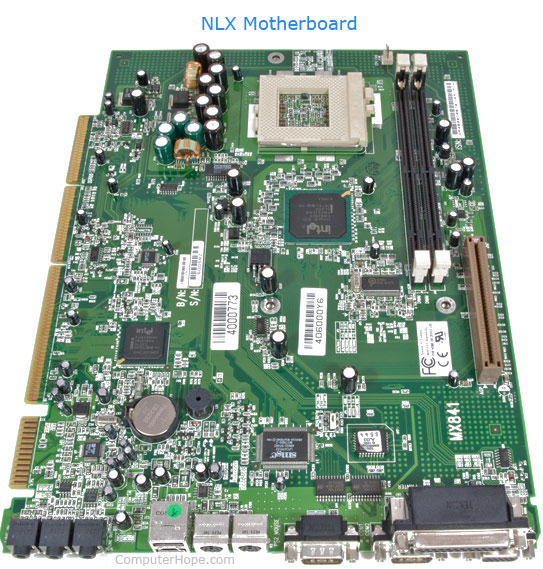 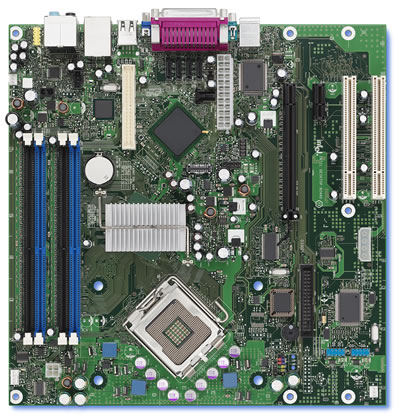 3.1 Computer Case Form Factors:
Computer cases are designed to fit motherboard form factors. The following table describes the most common types of computer cases:
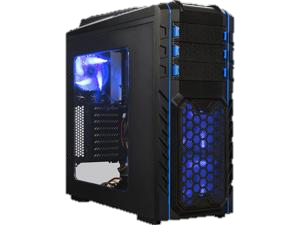 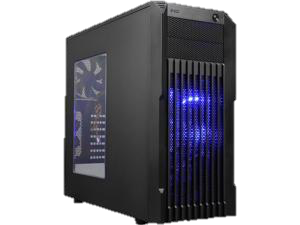 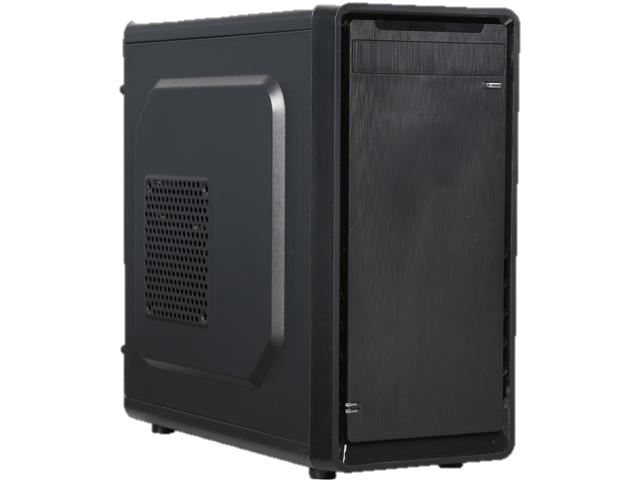 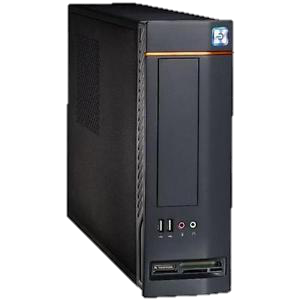 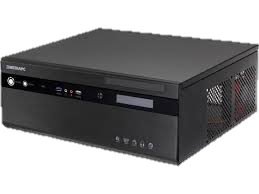 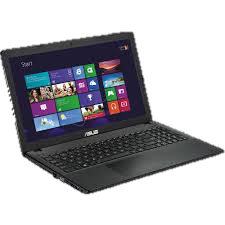 3.1 Computer Case Form Factors:
Computer cases are designed to fit motherboard form factors. The following table describes the most common types of computer cases:
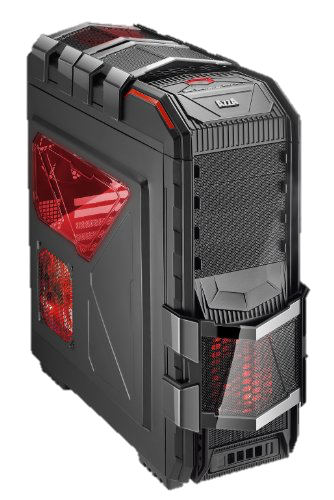 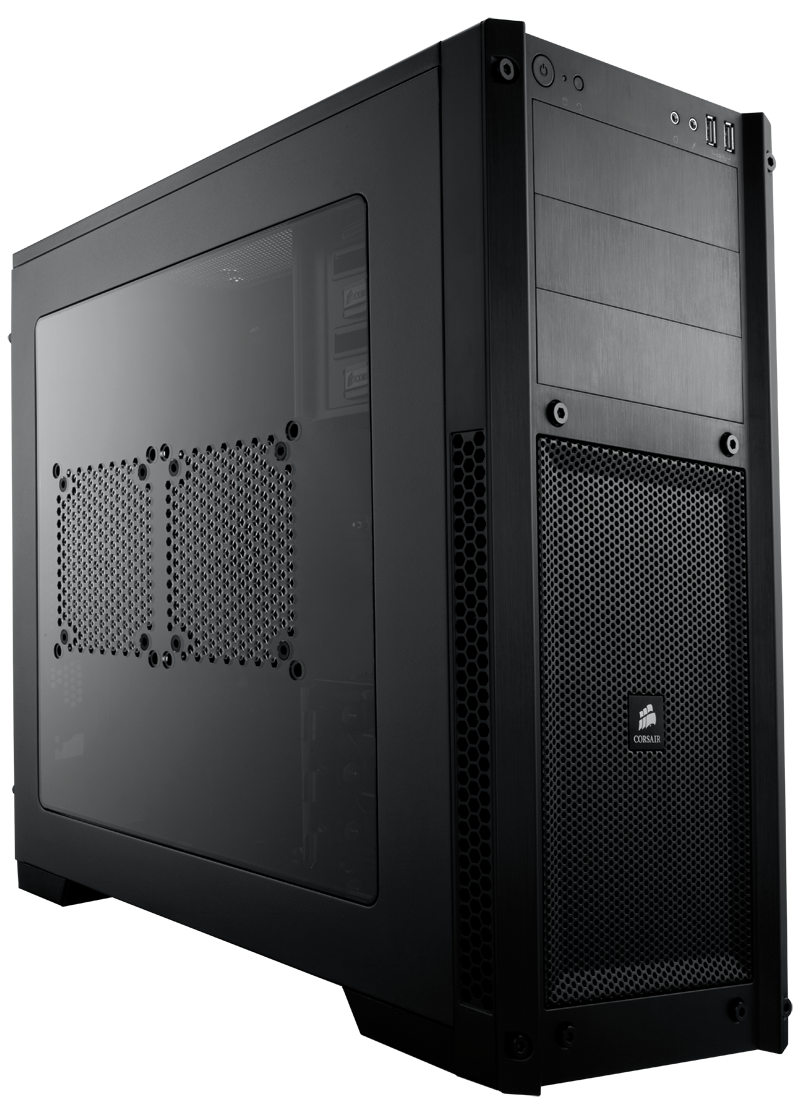 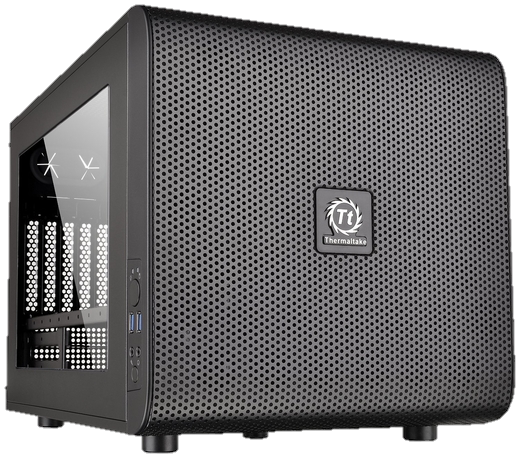 3.1 Computer Case Form Factors:
Computer cases are designed to fit motherboard form factors. The following table describes the most common types of computer cases:
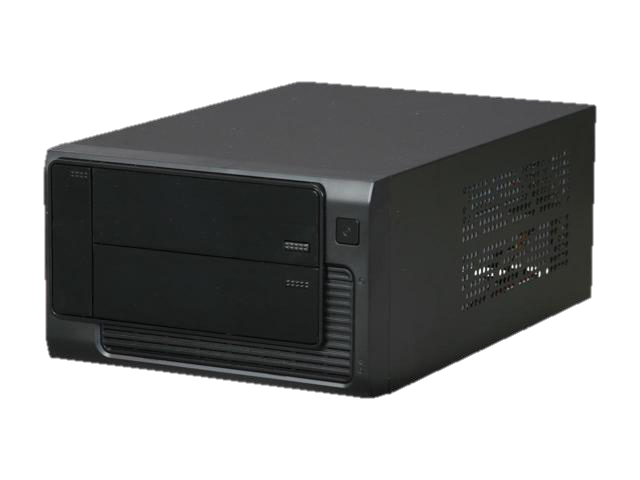 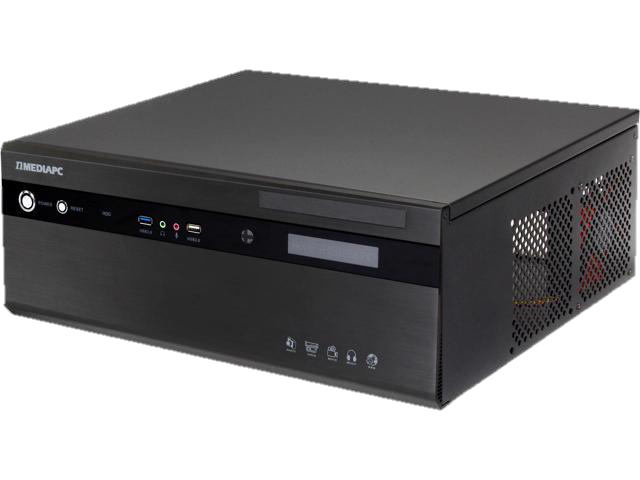 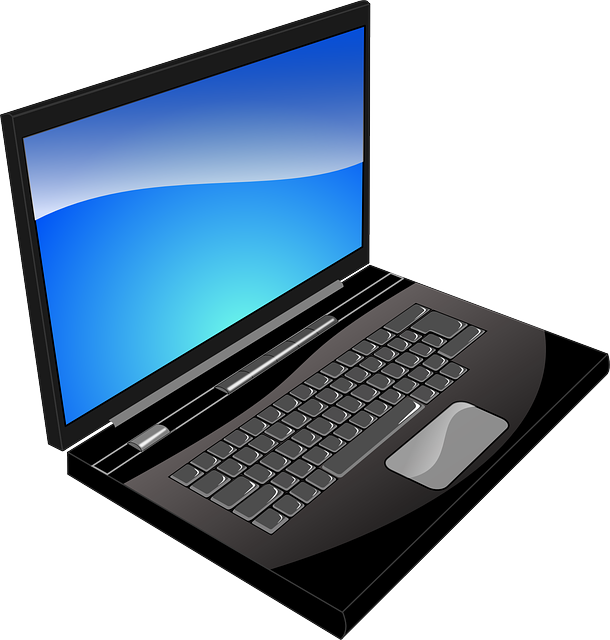 3.1 Computer Case Form Factors:
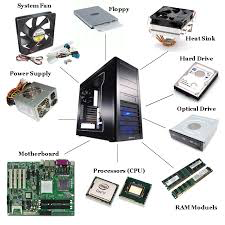 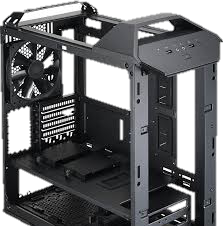 3.2 Power Supplies:
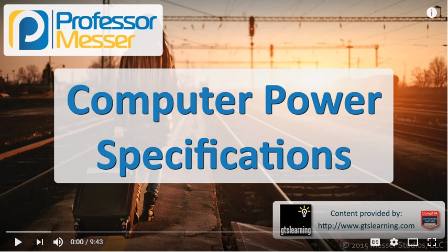 3.2 Power Supplies:
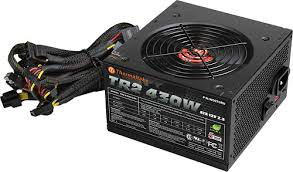 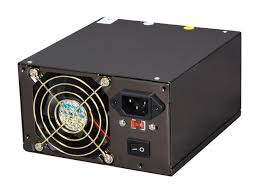 3.2 Power Supplies: (Continued)
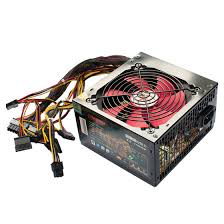 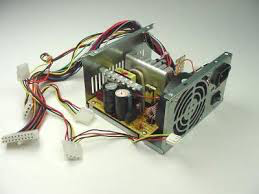 3.2 Power Supplies:
When selecting a power supply, make sure it has all the necessary connectors for your components. The following table shows the common power supply connectors:
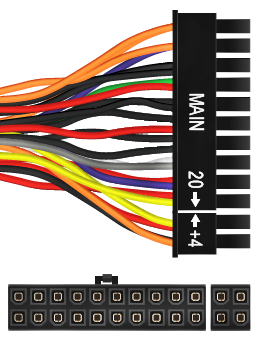 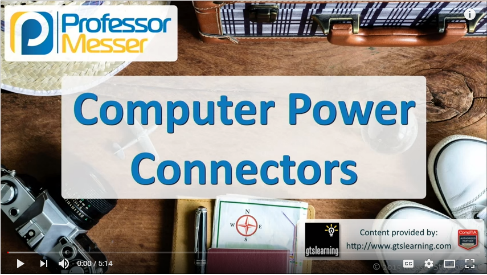 3.2 Power Supplies:
When selecting a power supply, make sure it has all the necessary connectors for your components. The following table shows the common power supply connectors:
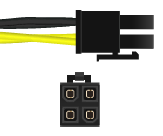 3.2 Power Supplies:
When selecting a power supply, make sure it has all the necessary connectors for your components. The following table shows the common power supply connectors:
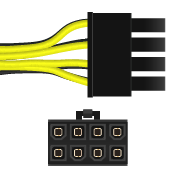 3.2 Power Supplies:
When selecting a power supply, make sure it has all the necessary connectors for your components. The following table shows the common power supply connectors:
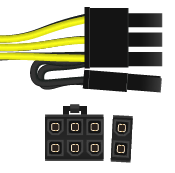 3.2 Power Supplies:
When selecting a power supply, make sure it has all the necessary connectors for your components. The following table shows the common power supply connectors:
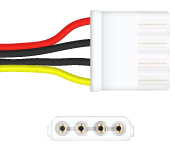 3.2 Power Supplies:
When selecting a power supply, make sure it has all the necessary connectors for your components. The following table shows the common power supply connectors:
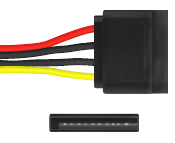 3.2 Power Supplies:
When selecting a power supply, make sure it has all the necessary connectors for your components. The following table shows the common power supply connectors:
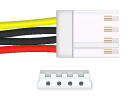 3.2 Power Supplies:
3.3 Motherboards and Buses:
A motherboard (also called system board, logic board, or mainboard) is a circuit board that either houses or is connected to all of the components operating in the computer.
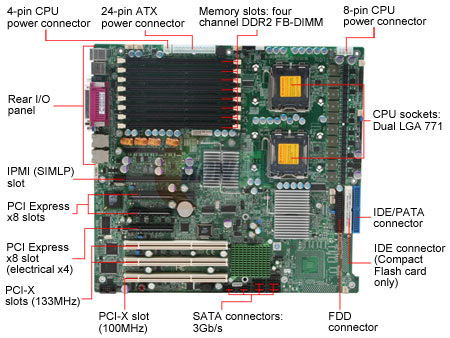 3.3 Motherboards and Buses:
A typical motherboard includes the following components:
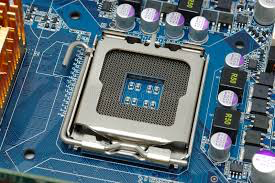 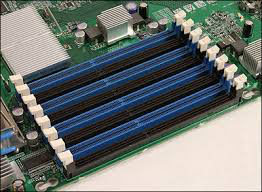 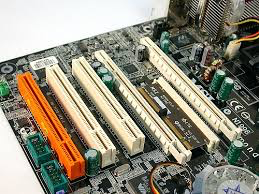 3.3 Motherboards and Buses: (continued)
A typical motherboard includes the following components:
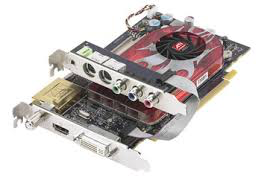 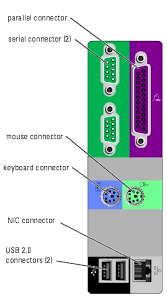 3.3 Motherboards and Buses: (continued)
A typical motherboard includes the following components:
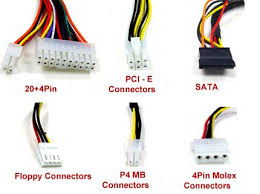 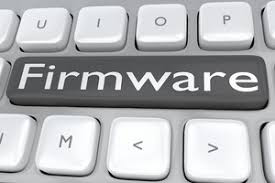 3.3 Motherboards and Buses: (continued)
A typical motherboard includes the following components:
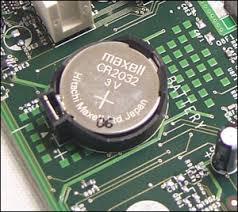 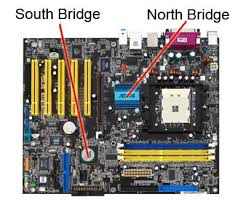 3.3 Motherboards and Buses: (continued)
A typical motherboard includes the following components:
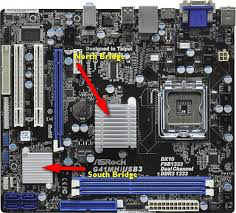 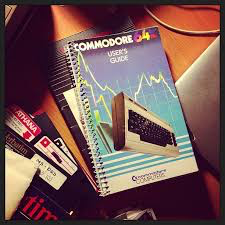 3.3 Motherboards and Buses: (continued)
A typical motherboard includes the common connectors shown in the following diagram:
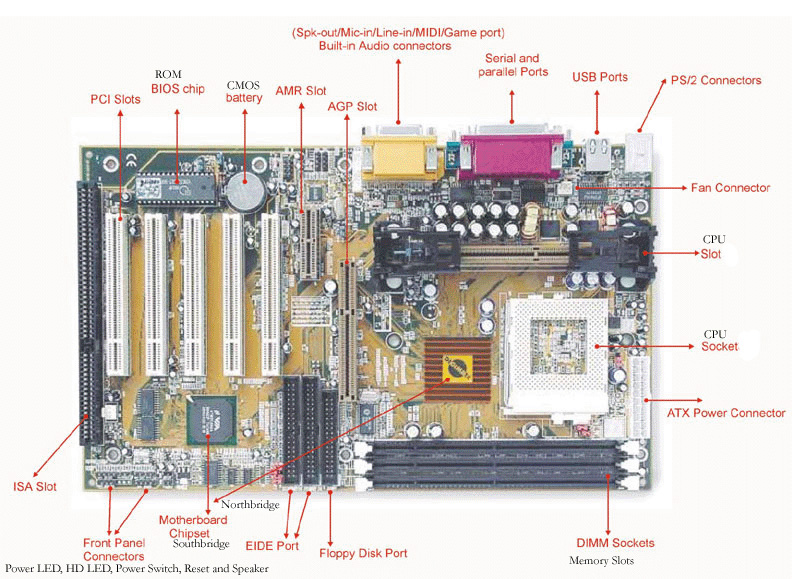 3.3 Motherboards and Buses: (continued)
Consult the motherboard's documentation to identify the location and configuration of front/top panel ports and case wires.
3.4 Motherboard Troubleshooting:
Common motherboard issues include those discussed in the following table:
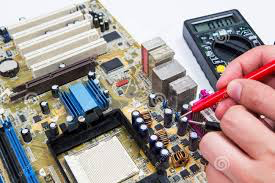 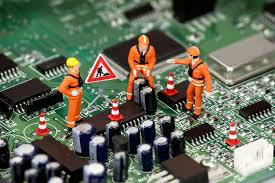 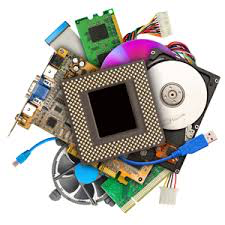 3.4 Motherboard Troubleshooting: (continued)
Common motherboard issues include those discussed in the following table:
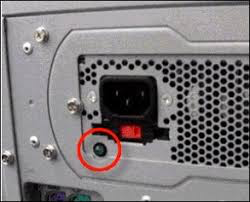 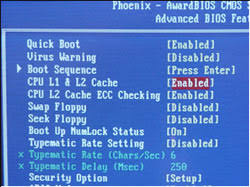 3.4 Motherboard Troubleshooting: (continued)
Common motherboard issues include those discussed in the following table:
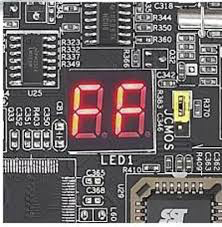 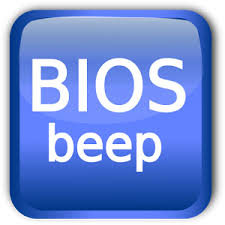 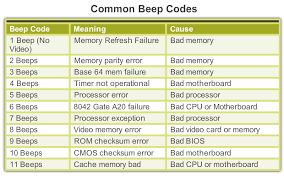 3.4 Motherboard Troubleshooting: (continued)
Common motherboard issues include those discussed in the following table:
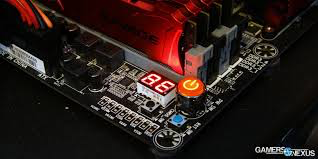 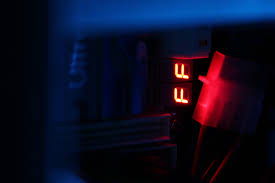 3.4 Motherboard Troubleshooting: (continued)
Common motherboard issues include those discussed in the following table:
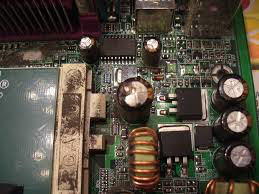 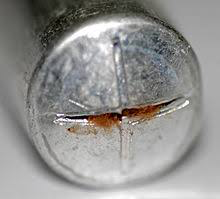 3.4 Motherboard Troubleshooting: (continued)
Common motherboard issues include those discussed in the following table:
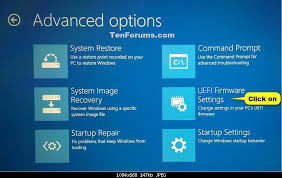 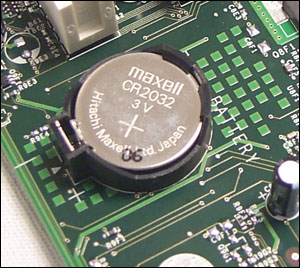 3.4 Motherboard Troubleshooting: (continued)
Common motherboard issues include those discussed in the following table:
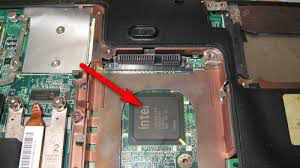 3.4 Motherboard Troubleshooting: (continued)
Common motherboard issues include those discussed in the following table:
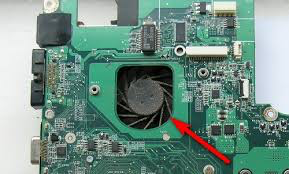 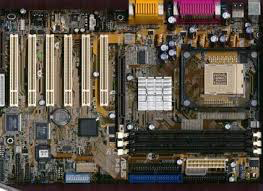 3.4 Motherboard Troubleshooting: (continued)
Common motherboard issues include those discussed in the following table:
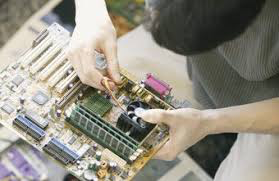 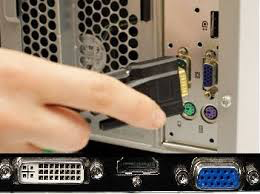 3.4 Motherboard Troubleshooting: (continued)
Common motherboard issues include those discussed in the following table:
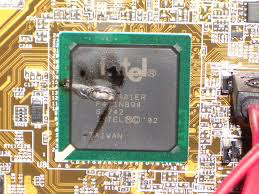 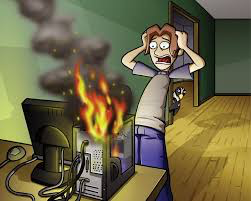 3.5 Processors:
When selecting a Central Processing Unit (CPU), you will need to match the motherboard and the CPU. Either select a CPU supported by the motherboard, or select a motherboard that will support the processor you have chosen.

The following table lists several considerations for choosing a processor:
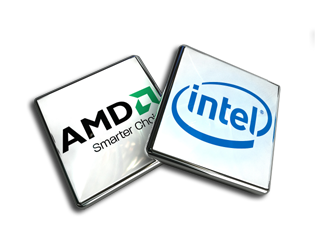 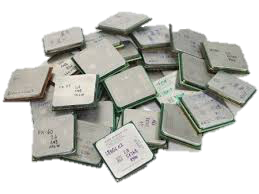 3.5 Processors: (continued)
When selecting a Central Processing Unit (CPU), you will need to match the motherboard and the CPU. Either select a CPU supported by the motherboard, or select a motherboard that will support the processor you have chosen.

The following table lists several considerations for choosing a processor:
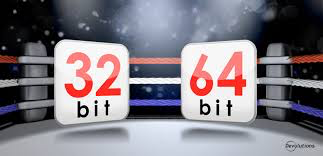 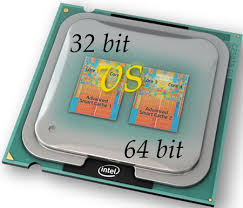 3.5 Processors: (continued)
When selecting a Central Processing Unit (CPU), you will need to match the motherboard and the CPU. Either select a CPU supported by the motherboard, or select a motherboard that will support the processor you have chosen.

The following table lists several considerations for choosing a processor:
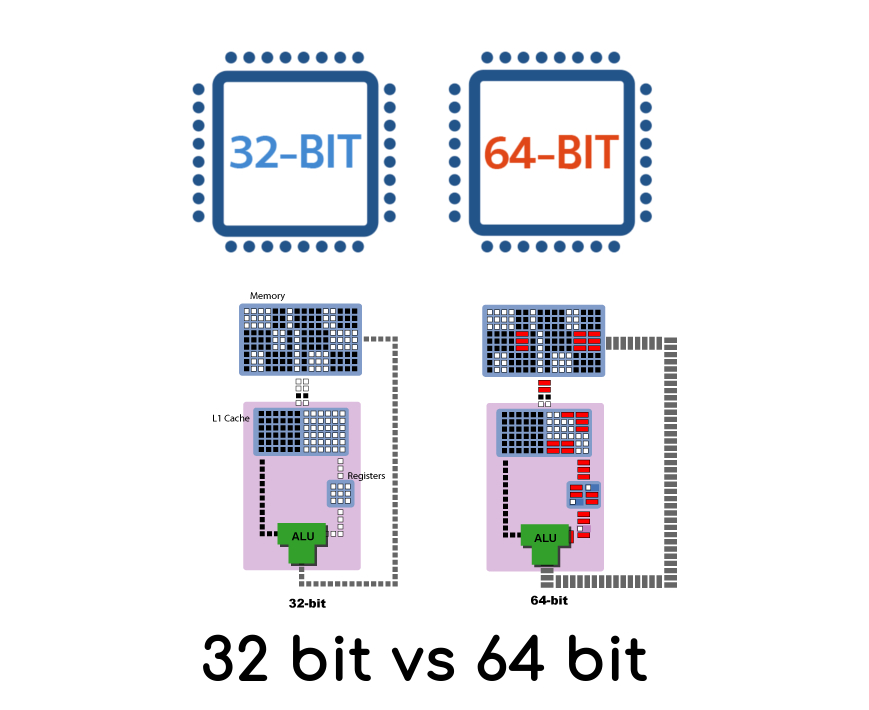 3.5 Processors: (continued)
When selecting a Central Processing Unit (CPU), you will need to match the motherboard and the CPU. Either select a CPU supported by the motherboard, or select a motherboard that will support the processor you have chosen.

The following table lists several considerations for choosing a processor:
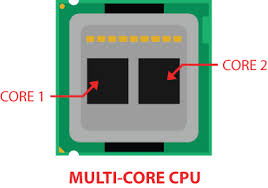 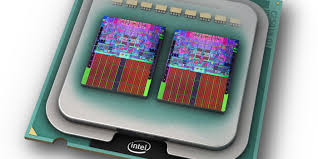 3.5 Processors: (continued)
When selecting a Central Processing Unit (CPU), you will need to match the motherboard and the CPU. Either select a CPU supported by the motherboard, or select a motherboard that will support the processor you have chosen.

The following table lists several considerations for choosing a processor:
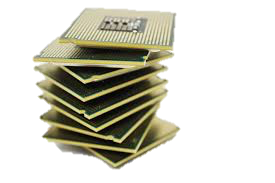 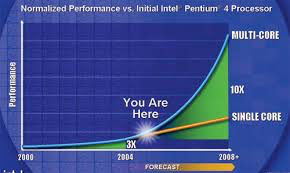 3.5 Processors: (continued)
When selecting a Central Processing Unit (CPU), you will need to match the motherboard and the CPU. Either select a CPU supported by the motherboard, or select a motherboard that will support the processor you have chosen.

The following table lists several considerations for choosing a processor:
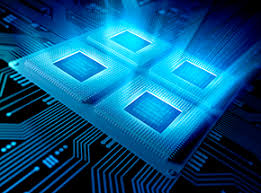 3.5 Processors: (continued)
When selecting a Central Processing Unit (CPU), you will need to match the motherboard and the CPU. Either select a CPU supported by the motherboard, or select a motherboard that will support the processor you have chosen.

The following table lists several considerations for choosing a processor:
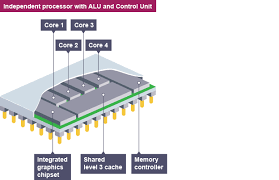 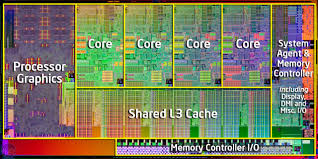 3.5 Processors: (continued)
When selecting a Central Processing Unit (CPU), you will need to match the motherboard and the CPU. Either select a CPU supported by the motherboard, or select a motherboard that will support the processor you have chosen.

The following table lists several considerations for choosing a processor:
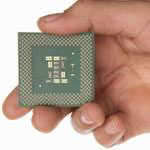 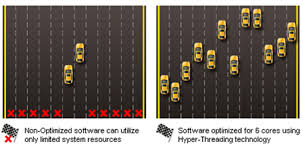 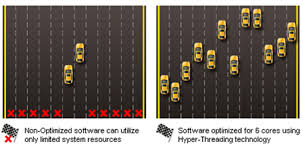 3.5 Processors: (continued)
When selecting a Central Processing Unit (CPU), you will need to match the motherboard and the CPU. Either select a CPU supported by the motherboard, or select a motherboard that will support the processor you have chosen.

The following table lists several considerations for choosing a processor:
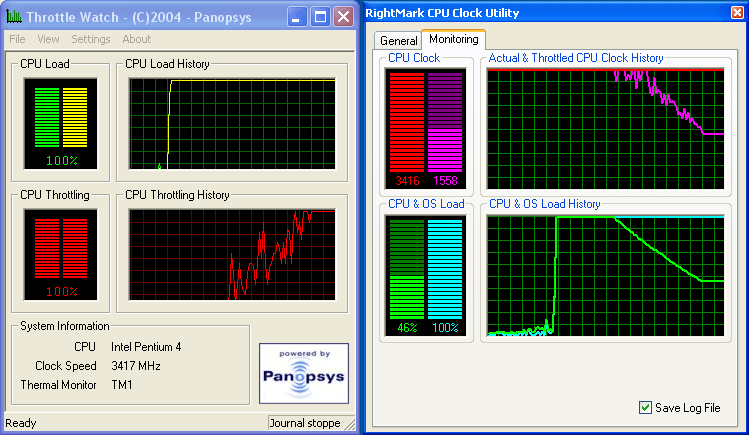 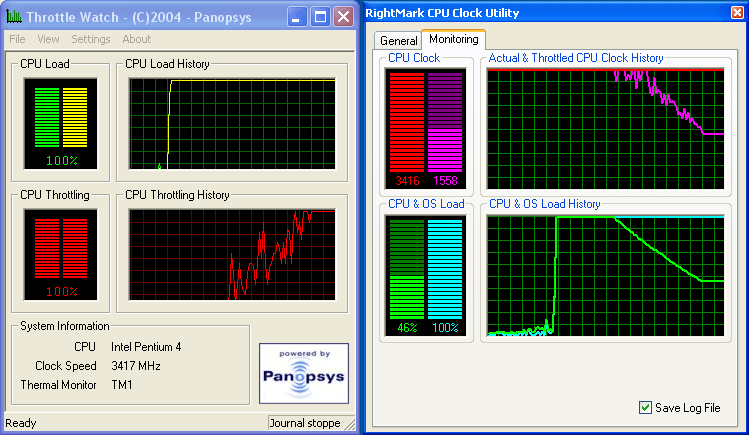 3.5 Processors: (continued)
When selecting a Central Processing Unit (CPU), you will need to match the motherboard and the CPU. Either select a CPU supported by the motherboard, or select a motherboard that will support the processor you have chosen.

The following table lists several considerations for choosing a processor:
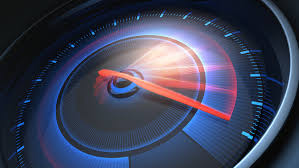 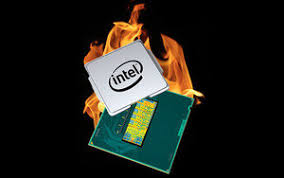 3.5 Processors: (continued)
When selecting a Central Processing Unit (CPU), you will need to match the motherboard and the CPU. Either select a CPU supported by the motherboard, or select a motherboard that will support the processor you have chosen.

The following table lists several considerations for choosing a processor:
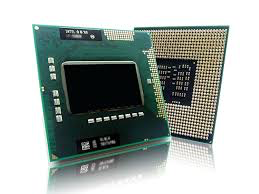 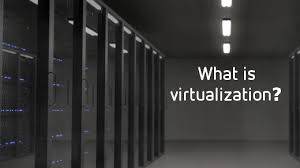 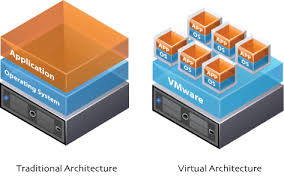 3.5 Processors: (continued)
When selecting a Central Processing Unit (CPU), you will need to match the motherboard and the CPU. Either select a CPU supported by the motherboard, or select a motherboard that will support the processor you have chosen.

The following table lists several considerations for choosing a processor:
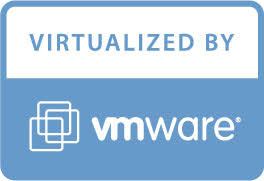 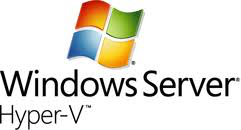 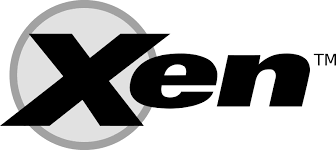 3.5 Processors: (continued)
When selecting a Central Processing Unit (CPU), you will need to match the motherboard and the CPU. 

Either select a CPU supported by the motherboard, or select a motherboard that will support the processor you have chosen.

The following table lists several considerations for choosing a processor:
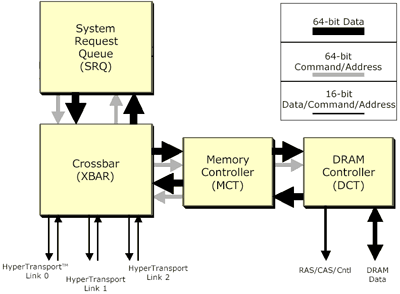 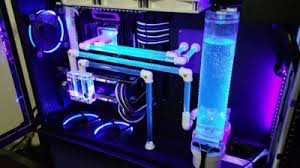 3.5.3 CPU Performance:
For a long time, processor clock speed was used as a measure of processor performance.
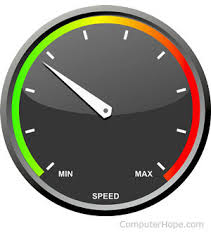 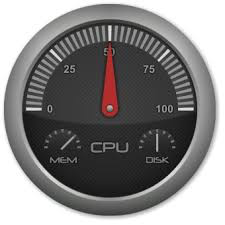 3.5.3 CPU Performance: (continued)
For a long time, processor clock speed was used as a measure of processor performance. 

This is not necessarily true for newer processors for the following reasons:
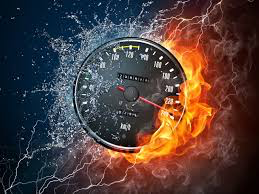 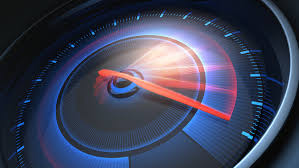 3.5.6 CPU Installation:
Remember the following when installing a CPU:
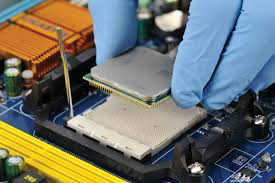 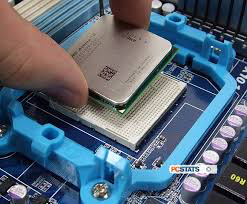 3.5.6 CPU Installation: (continued)
Remember the following when installing a CPU:
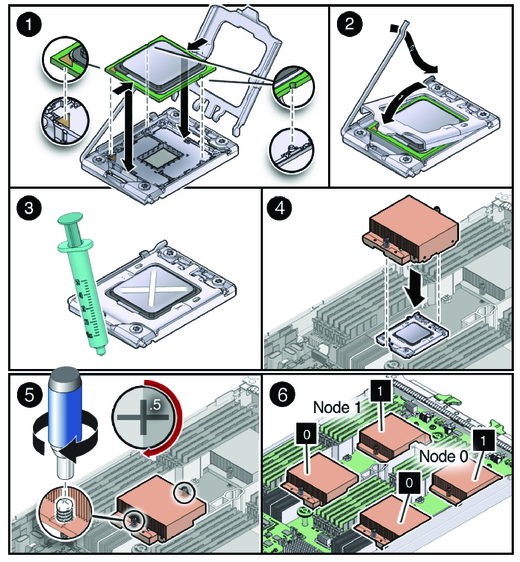 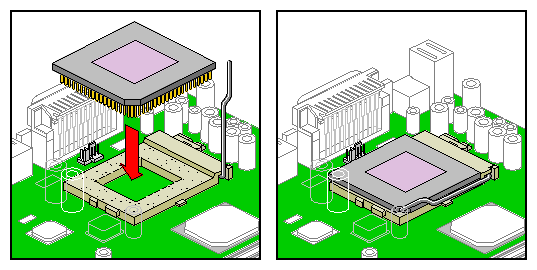 3.5.6 CPU Installation: (continued)
Remember the following when installing a CPU:
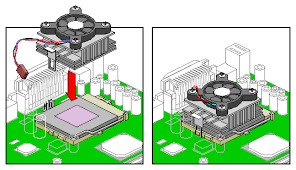 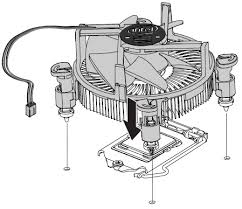 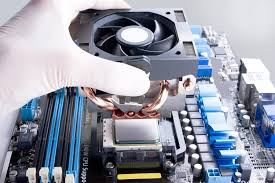 3.5.6 CPU Installation: (continued)
Remember the following when installing a CPU:
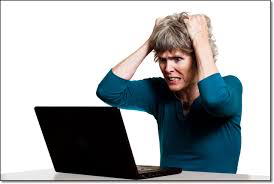 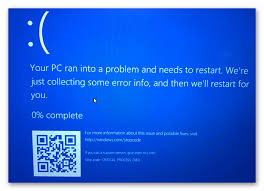 3.5.6 CPU Installation: (continued)
Remember the following when installing a CPU:
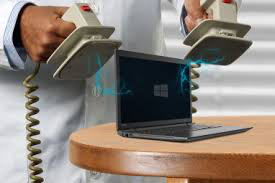 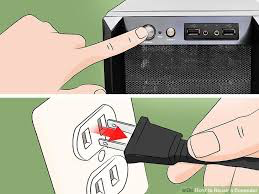 3.6 Processor Troubleshooting:
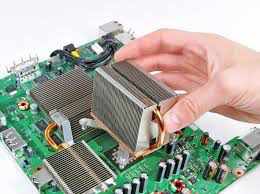 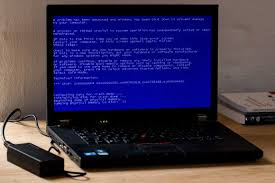 3.6 Processor Troubleshooting: (continued)
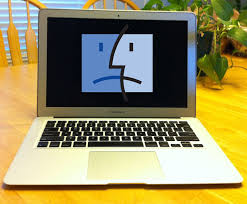 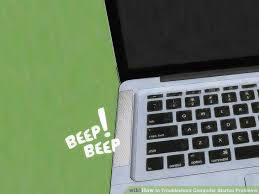 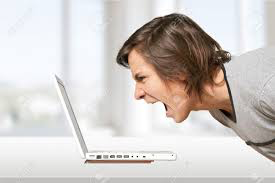 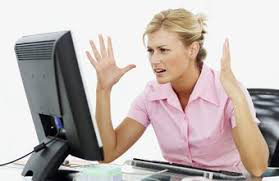 End of CIS101A Class Session 3
63